ỦY BAN NHÂN DÂN HUYỆN AN LÃO
TRƯỜNG TIỂU HỌC QUANG TRUNG
SÁCH KẾT NỐI TRI THỨC VỚI CUỘC SỐNG
MÔN: TIẾNG VIỆT
Toán:
Phép cộng (có nhớ) số có hai chữ số với số có một chữ số (tiết 2)
Giáo viên: Đỗ Thanh Huyền
Lớp: 2C
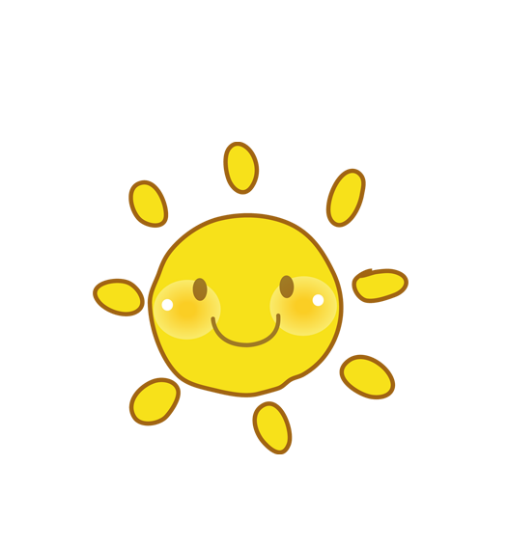 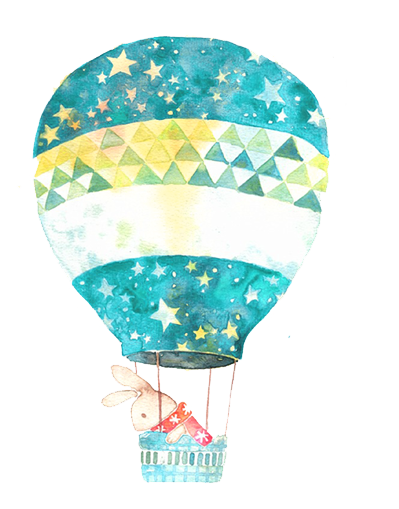 Toán:
Phép cộng (có nhớ) số có hai chữ số với số có một chữ số (tiết 2)
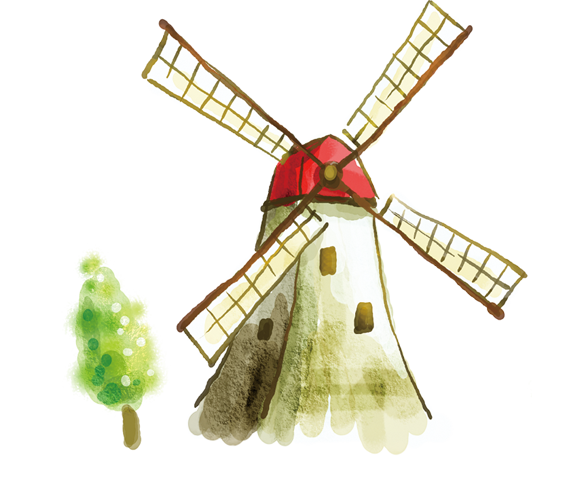 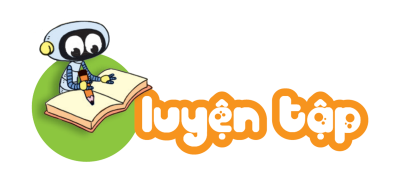 Đều là các số tròn chục có hai chữ số.
Các số này có gì đặc biệt?
?
Số
a)
1
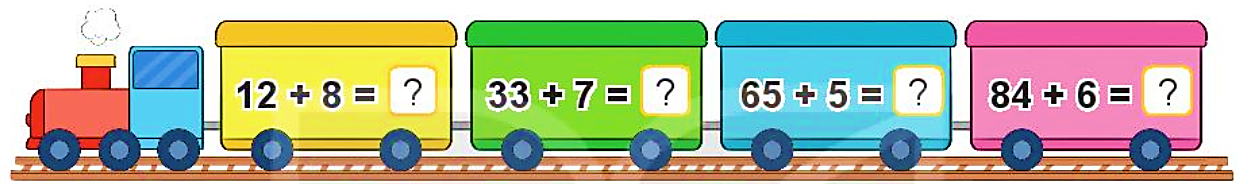 20
40
70
90
29 + 6
19 + 3
69 +  4
35 + 5
b) Đặt tính rồi tính.
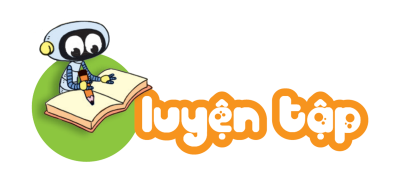 2
Tính rồi tìm lá của mỗi loại quả.
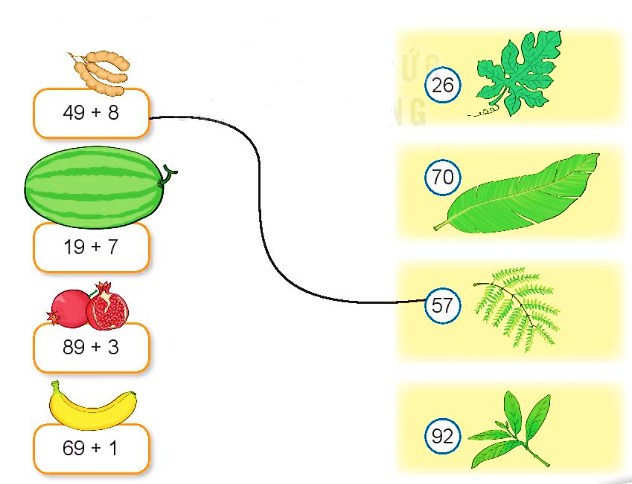 26
26
26
26
26
70
57
92
49 + 8
19 + 7
89 + 3
69 + 1
26
26
26
26
92
70
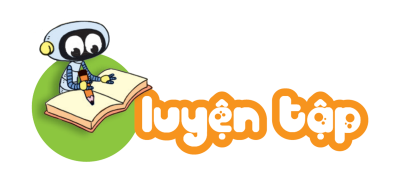 Trên bàn có 18 vỏ ốc màu trắng và 5 vỏ ốc màu xanh. Hỏi trên bàn có tất cả bao nhiêu vỏ ốc?
3
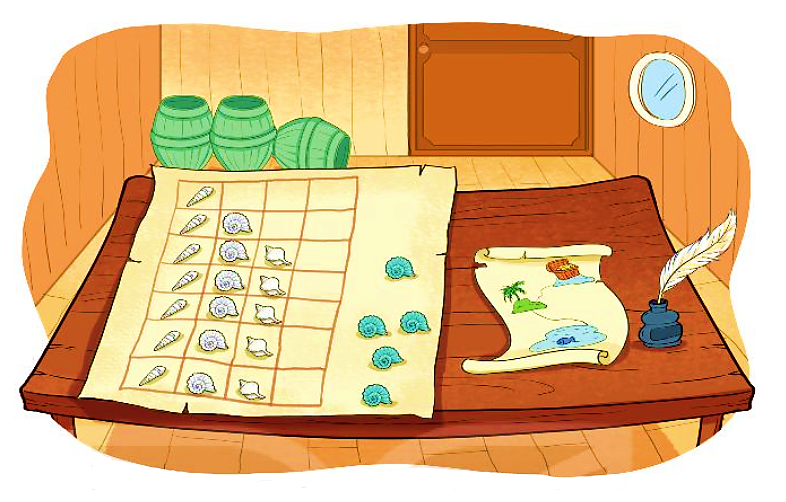 Tóm tắt
Có:  18 vỏ ốc màu trắng
Và: 5 vỏ ốc màu xanh
Có tất cả: … vỏ ốc?
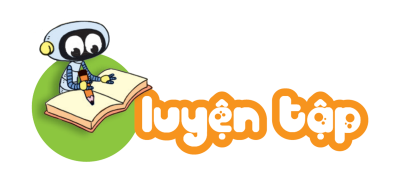 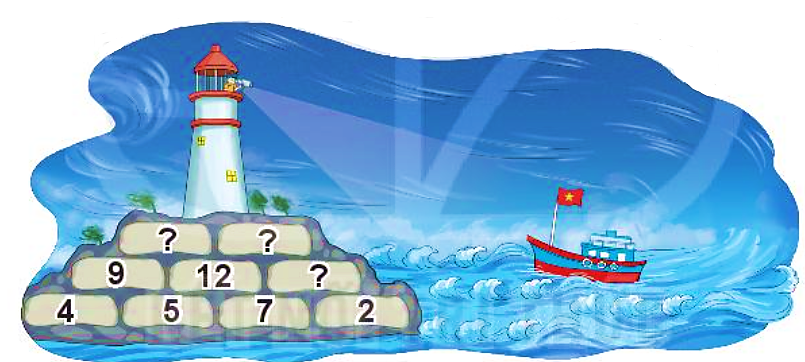 ?
Số
4
4 + 5 = 9
5 + 7 = 12
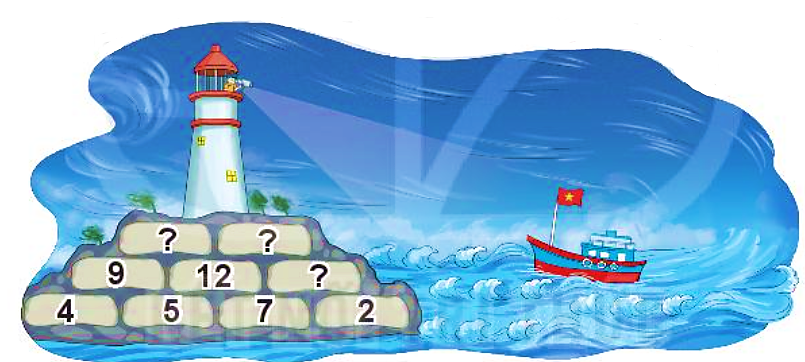 Số ở trên bằng tổng của hai số ở dưới.
Cảm ơn thầy cô và các em đã chú ý lắng nghe
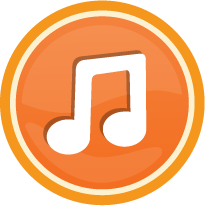